İNTRAVENÖZ SIVI İNFÜZYONU
Öğr. Gör. Nurhan BİNGÖL
İNTRAVENÖZ SIVI İNFÜZYONU ENDİKASYONLARI
İnsan organizmasında vücut sıvıları, hücre içi (intraselüler) ve hücre dışı (ekstraselüler) olarak iki bölümden oluşur.
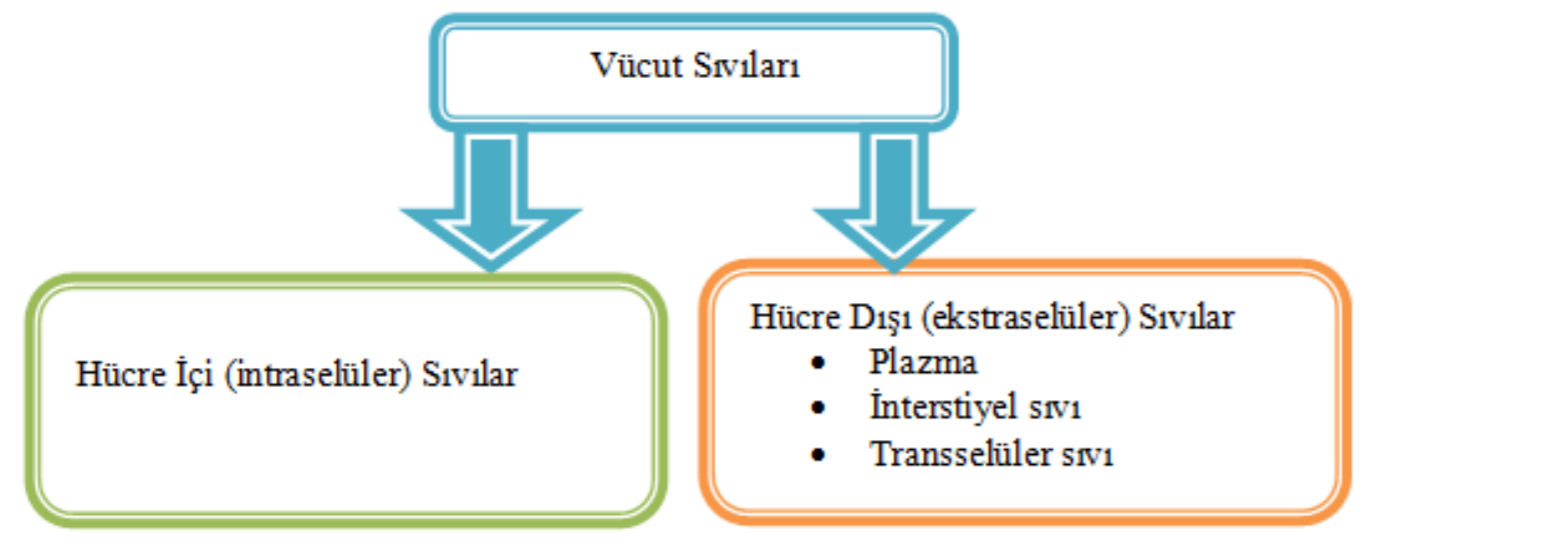 İNTRAVENÖZ SIVI İNFÜZYONU ENDİKASYONLARI
İntraselüler sıvı, toplam vücut suyunun yaklaşık % 70’ni oluşturur. İntraselüler sıvı, organizmadaki trilyonlarca vücut hücresinin içinde bulunur. Hücrenin kimyasal işlevini sürdürebilmesi için gereken sıvı ortamı hazırlar.
Ekstraselüler sıvı, hücrelerin dışında bulunan bütün sıvılara denir. Toplam vücut suyunun yaklaşık % 30’nu oluşturur. Ekstraselüler sıvı; organizmada besin maddeleri, oksijen ve metabolik atıklar gibi çeşitli maddeleri taşıyan bir sistem olarak görev yapmanın yanı sıra, hücrenin gerekli madde alış verişini yapabilmesi için de sıvı ortamı sağlar.
İNTRAVENÖZ SIVI İNFÜZYONU ENDİKASYONLARI
Ekstraselüler sıvı organizmada; plazma, interstiyel sıvı ve transselüler sıvı olmak üzere üç şekilde bulunur.
Plazma (intravasküler) sıvı; damar içinde yer alan, kanın sıvı kısmıdır.
Hücrelerarası (intertisiyel) sıvı; hücrelerin ve damarların dışında yer alır.
Transellüler sıvı; GİS, mesane, endokrin bezler, plevra, periton ve MSS içindeki sıvıdır.
Beden sıvı bölmeleri arasında sıvı-elektrolit geçişi; difüzyon hızı, maddenin permeabilitesine, taraflar arasındaki konsantrasyon ve basınç farkları ile yüklü maddeler için membranın iki taraf arasında elektriksel potansiyel farkına bağlıdır.
Günlük sıvı alımı ve atılımı
Vücut sıvılarının dengesinin korunmasında; organizmaya sıvı alımı, organizmadan sıvı atılımı ve hormonların görevli olduğunu biliyoruz. Erişkin bir insanın yaklaşık olarak günlük sıvı alımı ve atılımı:
Günlük sıvı alımı ve atılımı
Vücut sıvılarının vücuttaki dengeli dağılımı iç denge yani hemoztazis ile korunur. Sıvı-elektrolit dengesi ile asit-baz dengesinin korunmasında hemen hemen tüm vücut sistemleri görev alır. Birçok neden ve /veya hastalıkla bu denge bozulabilir. Vücutta oluşan dengesizlikler giderilmediği takdirde sağlıklı yaşam kalitesi bozularak ölüme kadar varan komplikasyonlar gelişebilir. Bu dengenin bozulmaması için çeşitli nedenlerle oluşan kayıpların giderilmesi veya hastalık durumlarının tedavi edilmesi amacıyla intravenöz sıvı infüzyonu uygulamak gerekir.
Anestezi uygulamaları esnasında;
 Damar yoluyla hastaya anestezik ilaç uygulaması,
 Sıvı ve elektrolit gereksinim ve kayıplarının karşılanması,
 Asit-baz dengesinin düzenlenmesi,
 Cerrahi öncesi açlık nedeniyle hastanın besin ve kalori ihtiyacının karşılanması,
 Cerrahi operasyon sırasında kan kayıplarının yerine konulması,
 Cerrahi hastalığın beraberinde mevcut olan kronik hastalıkların tedavisi gibi nedenlerle intravenöz sıvı infüzyonu uygulaması yapılmaktadır.
Sıvı Volüm Dengesizlikleri
Organizmaya alınan sıvı ve atılan sıvılar arasında bir iç denge söz konusudur. Normal gereksinimden fazla sıvı alındığında susama merkezi, ADH ve aldesteron yapımı baskılanarak normal sıvı dengesi kuruluncaya kadar sıvı alımı azalır. Böbreklerden suyun geri emilimi azalırken atılan idrar miktarı artar. Vücuttaki sıvı miktarı azaldığında ise; susama merkezi, ADH (vazopressin) ve aldesteron uyarılır. Organizmaya sıvı alımı, sodyum ve suyun böbreklerden geri emilimi artar, atılan idrar miktarı azalır. Böylece vücuttaki sıvının alımı ve atılımı arasındaki denge korunur. Bu dengenin bozulması; dehitratasyon, overhidrasyon, dolaşım yüklemesi gibi çeşitli sorunları beraberinde getirir.
Dehidratasyon
Vücutta bulunan ekstraselüler sıvı volümü azaldığında, intraselüler sıvı ekstraselüler sıvı bölümlerine kayar ve intraselüler oranı azalır. Sıvı açığının vücutta yarattığı bu etkiye dehidratasyon adı verilir.
Ekstraselüler sıvı volüm açığı geliştiğinde, vücutta çeşitli düzenleyici mekanizmalar harekete geçer. Bu düzenleyici mekanizmaların amacı; kan basıncını düzenleyerek kalp, akciğerler, beyin gibi hayati organların kanlanmasını sağlamaktır. Bu mekanizmalar vücuttan daha fazla sıvı kaybını da önlemektedir.
Dehidratasyon
Dehidratasyon durumunda organizmada oluşan değişiklikler, sodyum iyonunun düzeyine göre değişir. Çünkü sodyum suyun vücuttan atılmasını ya da vücutta tutulmasını etkileyen faktörlerden biridir. 
Vücutta sodyum düzeyine göre dehidratasyon iki tipte görülmektedir.
İzoozmolar (izotonik) dehidratasyonda, su ve sodyum kaybı aynı orandadır. 
İzoozmolar dehidratasyon ishal, kusma gibi gastrointestinal sistem yolu ile olan sıvı kayıpları ve aşırı terleme sonucu gelişir. Bu dengesizlikte hücrede bir değişiklik görülmez; ancak dolaşım kollapsına neden olabilir.
Hiperozmolar (hipernatremik) dehidratasyonda, su kaybı sodyum kaybından daha fazladır. 
Hiperozmolar dehidratasyon; diabetes insipitus, susama merkezinin harabiyeti, diabetes mellitus ve diyare nedeniyle gelişir. Bu dengesizlikte, intraselüler sıvıda kayma gelişir ve hücre suyunu kaybederek büzülür. 
Diabetes insipidus, hipofiz bezinde arjinin vazopressin ( antidiüretik hormon veya ADH'de denilen) üretiminin olmaması veya böbreklerin ADH'ye yanıt vermemesi sonucu böbreklerin suyu tutamamasına neden olan bir hastalıktır.
Dehidratasyon belirti ve bulguları
Susama duygusu,
Deri turgorunda azalma,
Deri ve mukozalarda kuruma,
Kilo kaybı,
Postüral hipotansiyon,
Oligüri,
Taşikardi,
Ateş,
Huzursuzluk,
Şiddetli sıvı kayıplarında koma.
Dehitratasyonun sebebi ne olursa olsun, sıvı kayıpları yerine konulmalıdır. Aşırı sıvı kayıplarında vücudun ihtiyacına göre mutlaka intavenöz sıvı infüzyonu ile uygun solüsyonlar verilmelidir.
Overhidrasyon
Overhidrasyon, ekstraselüler sıvıda su oranının artması durumuna denir. Klinik olarak “ su zehirlenmesi” biçiminde tanımlanır. Overhidrasyonda hipoozmolar dengesizlik söz konusudur.
Overhidrasyon; aşırı su içilmesi, musluk suyu ile lavman yapılması, intravenöz sıvı tedavisinde hipotonik solüsyonların fazla verilmesi, ADH yapımının fazla olması gibi nedenlere bağlı olarak ortaya çıkar.
Overhidrasyonun belirti ve bulguları 
Susama duygusunun kaybı
Baş ağrısı,
Bulantı, kusma,
Kilo artışı,
Bradikardi,
Sistolik kan basıncında artma,
Solunum hızında artma,
Mental bozukluklar; oryantasyon bozukluğu, konfüzyon ve komadır.
Anestezi uygulamalarında; cerrahi öncesi musluk suyu ile lavman yapılması, cerrahi operasyon esnasında yıkama solüsyonlarının hücrelerarası kompartmanlara kayması, hipotonik sıvıların fazla uygulanması gibi durumlar göz önüne alındığında, overhidrasyon durumları ile karşılaşılabilir.
Ekstraselüler Sıvı Volümünün Artması
Ekstraselüler sıvıda su ve sodyumun birbirleri ile orantılı artışı, ekstraselüler sıvı volümünün artması olarak tanımlanmaktadır. Bu duruma izoozmalar (izotonik) sıvı volüm artışı da denir. Klinik olarak dolaşım yüklenmesi “ödem” biçiminde görülür.
Ekstraselüler sıvı volüm fazlalığı; kalp yetmezliği, kronik böbrek yetmezliği, karaciğer hastalığı olanlarda ve sodyum içeren solüsyonların intravenöz yolla fazla miktarda verildiği durumlarda ortaya çıkar. Temel neden, vücutta sodyum miktarının artmasıdır.
Ekstraselüler sıvı volümünün artması anestezi uygulamalarında birçok komplikasyona neden olabileceğinden intravenöz sıvı infüzyonu uygulaması sırasında hastalar, “dolaşım yüklemesi” (hipervolemi) ve “ödem” yönünden dikkatli takip edilmelidir.
Sıvı Elektrolit Dengesizlikleri
Sıvı elektrolit dengesizliği, vücut sıvılarını oluşturan sıvı ve elektrolitlerin aşırı kaybı ya da fazlalığı sonucu ortaya çıkar. Bazı hastalar hastalıkları nedeniyle bazıları ise aldıkları tedavi nedeniyle sıvı elektrolit dengesizliğine daha yatkın olur. Sıvı elektrolit dengesizlikleri tüm vücut sistemlerini etkileyebilir. Örneğin, sodyum dengesizlikleri kan volümünü, kan basıncını ve sinir sistemini etkiler. Su dengesizlikleri özellikle göz kürelerini, dokuları ve beyni etkiler.
Sıvı elektrolit dengesizliklerinin başlıca nedenleri:
 Sıvı elektrolitlerin az olması; gereksinimden daha az alınması ya da atımın artması,
 Sıvı elektrolitlerin fazla olması; normalde vücuttan atılabilecek miktardan daha fazla alınması, böbrek ve karaciğer hastalığı nedeniyle yeterli atılımın olmaması, yanık ve travmalarda doku ölümü nedeniyle vücutta fazla miktarda elektrolit birikimi,
 Sıvı elektrolit dengesini düzenleyici mekanizmaların bozulması,
 Sıvı elektrolitlerin bedende tutulması (örneğin, ödem).
Elektrolit Dengesizlikleri
Sodyum (Na+) Dengesizlikleri: Sodyum vücutta 142-145 mEq/lt değerleri arasındadır. Ekstraselüler sıvıda sodyum açığına “hiponatremi” sodyum fazlalığına ise “hipernatremi” denir. 
Hiponatremi, sodyumun organizmaya yetersiz alındığı durumlarda bazı ilaç tedavilerinde, aşırı terleme, kusma gibi sodyum kaybının fazla olduğu durumlarda gelişir. 
Hipernatremi, sodyumun fazla alındığı, sodyum içeriği fazla, sıvı kaybı ve su defisitlerinin olduğu durumlarda gelişir.
Potasyum (K+) Dengesizlikleri: Potasyum intraselüler sıvının en önemli iyonudur. Serum potasyum değerinin (3.5-5mEq/lt) normal sınırların altında olmasına, “hipokalemi”; serum potasyum düzeyinin normal sınırların üzerinde olmasına ise “hiperkalemi” denir. 
Hipokalemi; ishal, kusma, nazogastrik dekompresyon, vücuttan potasyum kaybına neden olan bazı ilaçların kullanımı gibi durumlarda ortaya çıkar. 
Hiperkalemi ise; böbrek yetmezliği, yanık ve travma gibi hücre harabiyetine neden olan durumlar, potasyum içeren intravenöz sıvıların hızlı verilmesi gibi nedenlerle gelişir.
Elektrolit Dengesizlikleri
Kalsiyum (Ca++) Dengesizlikleri: Kalsiyum, normalde serumda 4-5 mEq/lt oranında bulunan elektrolittir. Serum kalsiyum değerinin normalin altına düşmesine “hipokalsemi”, normal değerinin üzerine çıkmasına ise “hiperkalsemi” denir. 
Hipokalsemi yanlışlıkla paratiroid bezlerininde çıkarıldığı tiriodektomi ameliyatlarında, diyette D vitaminin yetersiz alındığı, uzun süreli ve ağır ishal gibi durumlarda görülür. 
Hiperkalsemi ise; vücuda fazla miktarda kalsiyum ve D vitamini alınması, hiperparatiroidizm, böbrek yetmezliği gibi nedenlerle ortaya çıkar.
Magnezyum (Mg++) Dengesizlikleri: Serum magnezyum düzeyinin 1.4 mEq/lt’nin altına düşmesine “hipomagnesiyemi”; serum magnezyum düzeyinin 2.5 mEq/lt’nin üzerine çıkmasına ise “hipermagnesiyemi” denir.
Hipomagnesiyemi; diyetle yetersiz magnezyum alımı, kronik alkolizm, kusma, ishal ve bazı ilaçların tedavisine bağlı olarak görülür.
 Hipermagnesiyeminin en sık nedenleri ise; diyetle fazla magnezyum alınması, magnezyum içeren laksatiflerin fazla kullanılması ve böbrek yetmezliğidir.
Sıvı Elektrolit Dengesizliklerini Etkileyen Faktörler
Yaş: Vücut sıvı miktarı yönünden çocuk ile yetişkin arasında, kadın ve erkek arasında fark vardır. Yeni doğanın % 75-80’i su iken, çocuk bir yaşına geldiğinde oran % 60-65 olmakta ve bu çocukluk yaşları boyunca sabit kalmaktadır. Yetişkinlerde cinsiyet farkına göre toplam vücut sıvısı farklılık göstermekle birlikte yaş ve yağ dokusu arttıkça vücut sıvısı da belli oranlarda azalır.
Vücut yapısı: Vücut yapıları fazla yağ içeren obez bireylerde, yağ dokusu su tutmadığından dolayı toplam vücut sıvı miktarı daha azdır. Çok zayıf yetişkin bireylerde vücut ağırlığının % 75’ini su oluştururken obez bireylerde bu oran % 50’ye kadar inmektedir.
Beslenme: Vücuda günlük olarak alınan su, tuz, potasyum, kalsiyum, karbonhidrat ve protein gibi besinlerin yeterli miktarda alınması gerekir. Aksi halde, sıvı elektrolit dengesizlikleri ortaya çıkar.
Hastalıklar: Cerrahi operasyonlar, yanıklar, kalp hastalıkları, böbrek hastalıkları ve enfeksiyonlar sıvı elektrolit dengesini etkileyen en önemli faktörler arasında yer alır.
Sıvı Elektrolit Dengesizliklerini Etkileyen Faktörler
Vücuttan sıvı kaybının artması: Vücut sıvılarının anormal yollarla kaybı bireyin günlük sıvı gereksinimini arttırır. Hastalarda anormal sıvı kayıpları; kanamalar, yara drenajı, kusma, ishal, hiperventilasyon ve nazogastrik dekompresyon durumlarında görülür.
Stres: Stres durumunda glikokortikoidler ve aldestreron hormonun salgılanışının artmasına bağlı olarak su ve sodyum organizmada tutulur. Ayrıca ADH salınımı da artarak idrar miktarı azalır. Sonuçta stres durumlarında, organizmada strese yanıt olarak sıvı volümü artar ve denge bozulabilir.
Egzersiz: Özellikle ağır egzersizler metabolizmayı hızlandırır. Metabolizmadaki hızlanma vücut ısısını ve oksijen gereksinimini artırır. Terleme ve hızlı solunumla kaybedilen sıvı miktarında artış gözlenir. Kaybedilen sıvı elektrolitler yerine konulmadığı takdirde çeşitli sıvı ve elekrolit dengesizliklerine neden olur.
Çevre ısısı: Özelikle sıcak iklime alışık olmayan bireylerde ter bezlerinin çok güçlü uyarılması aşırı sıvı kayıplarına neden olur ve sodyum dengesi bozulur. Bu nedenle çevre ısısı ve nemi sıvı elektrolit dengesi üzerinde önemli bir etki gösterir.
Asit-Baz Dengesizlikleri
Yaşamın devamı, vücut sıvılarında asit-baz dengesine bağlıdır. Bir sıvının asit ya da alkalen olmasını içerisindeki hidrojen (H+) ve hidroksil (OH-) iyonlarının yoğunluğu belirler.
“Asit” bir sıvı içerisinde hidrojen iyonunu bırakan bileşiklere denir. 
Sıvı içinden hidrojen iyonunu alan ya da sıvıya hidrojen iyonunu bırakan bileşikler ise “baz” olarak adlandırılmaktadır.
 Sıvının hidrojen iyonu yoğunluğu ise “pH” olarak adlandırılan bir ölçek ile ifade edilmektedir.
Asit-Baz Dengesizlikleri
Hidrojen iyonu yoğunluğunun uygun düzeyde olması, enzim sistemlerinin iyi çalışabilmesi ve oksijenin hemoglobin tarafından bağlanabilmesi için gereklidir. Eğer hidrojen iyonu yoğunluğu normal sınırların dışına çıkacak olursa hücrelerin biyokimyasal ve metabolik aktiviteleri olumsuz yönde etkilenir. Organizmada pH değerini bu dar sınırlar arasında tutmaya çalışan üç düzenleyici mekanizma vardır. Bunlar; tampon sistemler (bikarbonat, fosfat ve protein tampon sistemleri), solunum sistemi ve böbreklerdir. Anormal bir şekilde vücutta asit ya da alkali biriktiğinde; böbrek, solunum sistemi ya da beyni etkileyen bir hastalık ortaya çıktığında, vücudun hidrojen iyonu dengesizliğini düzenleyebilme yeteneği yetersiz kalarak hidrojen iyonu yani asit- baz dengesizliği ortaya çıkar.
Asit-Baz Dengesizlikleri
Hidrojen iyonu yoğunluğuna ilişkin dengesizlikler “asidoz ve alkaloz” olmak üzere iki şekilde görülür.
Hidrojen iyonu yoğunluğu normalin altına düştüğü ve pH değerinin yükseldiği duruma, alkaloz denir. Hidrojen iyonu yoğunluğu normalin üzerine çıktığı ve pH değerinin düştüğü duruma ise asidoz denir.
Asit-baz dengesizliğinin her iki tipi de solunum sisteminden ya da metabolik olaylardan kaynaklanabilir.
Solunum sisteminden kaynaklanan dengesizliklerde, kan karbonik asit düzeyindeki değişiklikler sorumludur.
Metabolik olaylardan kaynaklanan dengesizliklerde ise kan bikarbonat düzeyindeki değişiklikler sorumludur.
Eğer dengesizlik solunum sisteminden kaynaklanıyorsa “solunum asidozu ya da
solunum alkalozu”; metabolik olaylardan kaynaklanıyorsa “metabolik asidoz ya da
metabolik alkaloz” adı verilmektedir.
Solunum Asidozu ve Alkalozu
Solunum asidozu: Solunum asidozu  hipoventilasyon nedeniyle gelişir. Vücuttan karbondioksit atılımının azalması, organizmada karbonik asit birikmesine neden olarak kan pH’ını düşürür. Bunun sonucu olarak solunum asidozu görülür.
 Solunum asidozunun temel nedenlerini şöyle sıralayabiliriz:
 Solunum yollarının tıkanması,
 Solunum merkezinin harap olması,
 Akciğerlerde difüzyon alanının herhangi bir nedenle azalması,
 Bireyin istemli olarak nefesini tutması solunum asidozuna yol açabilir.
Solunum alkalozu: Solunum alkalozu hiperventilasyon nedeniyle gelişir. Vücuttan karbonik asit atılımının artması, plazma karbonik asit düzeyinin azalmasına ve kan pH’ının yükselmesine neden olur. Bunun sonucu olarak solunum alkalozu görülür. 
Solunum alkalozunun temel nedenleri şunlardır:
 Ağır fiziksel egzersiz,
 Solunum durumunu uyaran durumlar (örneğin ateş, oksijen miktarının azlığı gibi)
 Bazı psikiatrik hastalıklar,
 Bireyin istemli olarak hızlı ve derin soluk alıp vermesi, hiperventilasyona neden olarak solunum alkalozuna yol açabilir.
Metabolik Asidoz ve Alkaloz
Metabolik asidoz: Ekstraselüler sıvıda bikarbonat yetersizliğidir. Metabolik asitlerin ekstraselüler sıvıda birikimi ya da organizmadan alkali maddelerin kaybı sonucu gelişir.
Metabolik asidozun temel nedenlerini şöyle sıralayabiliriz:
 Vücuttan bikarbonat kaybına neden olan ağır ishaller,
 İncebağırsak içeriğinin kaybedildiği inatçı ve derin kusmalar,
 Metabolik asitlerin fazla yapımına neden olan hastalıklar,
 Böbrek işlev bozuklukları,
 Kan tranfüzyonu sırasında hastaya fazla sitrat verilmesi, metabolik asidoza yol açabilir.
Metabolik alkaloz: Ekstraselüler sıvıda bikarbonat fazlalığıdır. Organizmadan asit kaybı ya da ilaçlar ve besinlerle fazla alkali madde alınması sonucu gelişir. Ayrıca nazogastrik dekompresyon ve diüretiklerin fazla kullanılması da metabolik alkaloza yol açabilir.
Damar Yolundan Anestezik İlaç İnfüzyonu
İntravenöz infüzyon fazla miktardaki ilaçların veya solüsyonların intravenöz yolla verilmesi anlamına gelir.
Anestezi uygulamalarının indüksiyon, idame, anesteziyi sonlandırma ve postoperatif aşamalarında intravenöz sıvı infüzyonu yapılmakta ve aynı zamanda damar yolundan ilaç uygulanmaktadır.
 Anestezi uygulamalarında intravenöz yolla ilaç verilmesi aşağıdaki faydaları sağlar:
 İntravenöz yolla uygulanabilen tüm anestezik ilaçlar, kas gevşetici ve çeşitli ilaçların uygulanmasına olanak sağlar.
 İntravenöz yolla uygulanan anestezik ve diğer ilaçlar doğrudan dolaşıma katıldıkları için kısa sürede, istenen dozda etkili olmasını sağlar.
 Fazla iritan ilaçlar intravenöz sıvılarla birlikte verildiğinde, hastanın acı hissetmesi en aza indirilmektedir.
 Anestezi uygulaması ve cerrahi işlem sırasında profilaksi, hipertansiyon gibi çeşitli nedenlerle birçok ilacın aynı yolla uygulamasına olanak sağlar.
İnfüzyon sırasında damar yolundan ilaç uygulanması